RESPONSABILIDAD SOCIAL:
 UNA APROXIMACIÓN DESDE LAS POLÍTICAS PÚBLICAS
Guayaquil, Abril 2010
AGENDA
Alineamiento
Ámbito de relación
Políticas públicas
Políticas sectoriales
Criterios
Resultados de política
ALINEAMIENTO
ÁMBITO DE RELACIÓN
Afrontar consecuencias de acciones
Mantener una relación directa y constante con el gobierno central.
Acciones frente a retos de la sociedad
Frenar prácticas clientelares
Compromiso con el desarrollo social, político y económico de su ambiente
Mejorar situación competitiva y valor agregado.
POLÍTICAS PÚBLICAS
Cumplimiento de demandas ciudadanas (derechos y el acceso a servicios)
Proponer modelo de desarrollo sustentable.
Inversión social equitativa
Hacer coincidir intereses respecto del manejo, uso y control de los recursos naturales, o por demandas ciudadanas ante el
Dar importancia a la solución de conflictos para non afectar intereses de sectores productivos
POLÍTICAS SECTORIALES
Presencia del Estado para garantizar el Buen Vivir y de control de la responsabilidad ambiental y social.
Satisfacer necesidades básicas de la población
CRITERIOS
Integral, alineado a la planificación nacional y local, consistente con las políticas públicas   sociales, de producción y ambientales.
Las acciones no deben estar enmarcadas en criterios de asistencialismo, ni clientelismo político 
Los presupuestos deben ser coordinados y compartidos con los actores públicos involucrados (gobiernos locales y ministerios)
Las acciones deben hacer énfasis hacia sus trabajadores y extensivos a sus familias (salud, seguridad, protección laboral, salarios, horarios de trabajo, atención médica, jubilación) y hacia fuera (grupos de atención prioritaria)
Se debe crear una institucionalidad entre la empresa y el estado (Comité de gestión)
Deben haber siempre mecanismos de rendición de cuentas y veeduría social
Complementar la acción del Gobierno, no sustituirla
RESULTADOS DE POLITICA
Inclusión Económica y Social

Desarrollo económico sostenible
Reducción de la pobreza (GAP)
Coordinación y cooperación de municipios/gobiernos provinciales, organizaciones no gubernamentales, la sociedad civil  y la economía privada
Participación y control social de la sociedad civil.
Aportar con proyectos que contribuyan al desarrollo económico,  social y ambiental del país.
Edificar una sociedad más justa que comparta conocimientos e   información
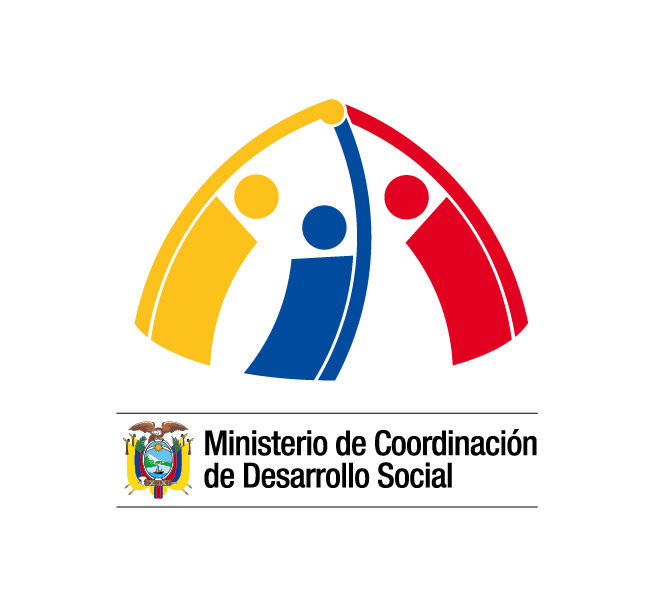 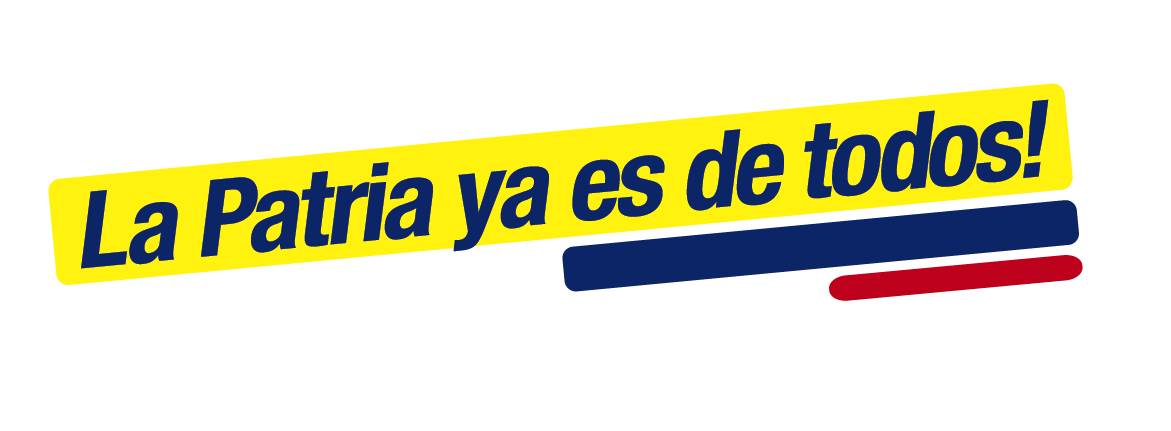